wedding photo booth rental in los angeles
https://sites.google.com/view/rental-a-a-selfie-station/home
[Speaker Notes: https://sites.google.com/view/rental-a-a-selfie-station/home
https://drive.google.com/drive/folders/16pYBsaOFo77K027gtD96CZY01AmoLCug?usp=sharing
https://news.google.com/rss/search?q=GIF+photobooth&hl=en-US&gl=US&ceid=US:en
https://drive.google.com/drive/folders/1nV6VEg7jy2uwkreeU-UrWH7KTdo3Kxbz?usp=sharing
https://drive.google.com/drive/folders/1L7ZDPagjB6R44S1iGyJbWprbk7k_EUHA?usp=sharing
https://drive.google.com/drive/folders/18Ejr-KVNFdn6FSJ40WSvXJfcmoO3-l8E?usp=sharing
https://drive.google.com/drive/folders/1iugFtIBM3yZDfJfF-RJeNXRk4Y12fROE?usp=sharing
https://drive.google.com/file/d/1PI9AYOub7ToA99uKsHXdNXLq4nWgZXW7/view?usp=sharing
https://drive.google.com/file/d/1byF6RluO7Me7eWn6k_YW_PssL0xpw2bP/view?usp=sharing
https://drive.google.com/file/d/1Tr6b6T4Wtec-tP1Vz9UeSyYhAvL3v-Ek/view?usp=sharing
https://drive.google.com/file/d/1Aks_ByZtcmVUz92B4MR0Ut5IF_oFpljt/view?usp=sharing
https://docs.google.com/spreadsheets/d/1-2UmXBCnBkq8dnsUuwdaA75iXqB9dEAv_bwhPa4pgQ0/edit?usp=sharing
https://docs.google.com/spreadsheet/pub?key=1-2UmXBCnBkq8dnsUuwdaA75iXqB9dEAv_bwhPa4pgQ0
https://docs.google.com/spreadsheets/d/1-2UmXBCnBkq8dnsUuwdaA75iXqB9dEAv_bwhPa4pgQ0/pubhtml
https://docs.google.com/spreadsheets/d/1-2UmXBCnBkq8dnsUuwdaA75iXqB9dEAv_bwhPa4pgQ0/pub
https://docs.google.com/spreadsheets/d/1-2UmXBCnBkq8dnsUuwdaA75iXqB9dEAv_bwhPa4pgQ0/view
https://docs.google.com/forms/d/1z5B8kz93_aI0PUWNKFicg4yk4090PfDFEjOk944HUm0/edit?usp=sharing
https://docs.google.com/drawings/d/11uQjXGHx4uIKw9niKEKqZ8uxeVHK9pWIOLOuL5u3z98/edit?usp=sharing
https://drive.google.com/file/d/1QpTiTGFtM9xqrHFr3NrlOHazlavUN-IZ/view?usp=drivesdk
https://sites.google.com/view/open-air-photo-booth-rental/home
https://docs.google.com/document/d/1YmSWqeK8EFcevvcNpWdM8FMSsVS54lZjMWiCNld9cXI/edit?usp=sharing
https://docs.google.com/document/d/1YmSWqeK8EFcevvcNpWdM8FMSsVS54lZjMWiCNld9cXI/pub
https://docs.google.com/document/d/1YmSWqeK8EFcevvcNpWdM8FMSsVS54lZjMWiCNld9cXI/view
https://docs.google.com/presentation/d/1RrfnoBL6hwmORx4godYAZEMH-GgdoUhaKxNf9jFl90Q/edit?usp=sharing
https://docs.google.com/presentation/d/1RrfnoBL6hwmORx4godYAZEMH-GgdoUhaKxNf9jFl90Q/pub?start=true&loop=true&delayms=3000
https://docs.google.com/presentation/d/1RrfnoBL6hwmORx4godYAZEMH-GgdoUhaKxNf9jFl90Q/view
https://docs.google.com/presentation/d/1RrfnoBL6hwmORx4godYAZEMH-GgdoUhaKxNf9jFl90Q/htmlpresent]
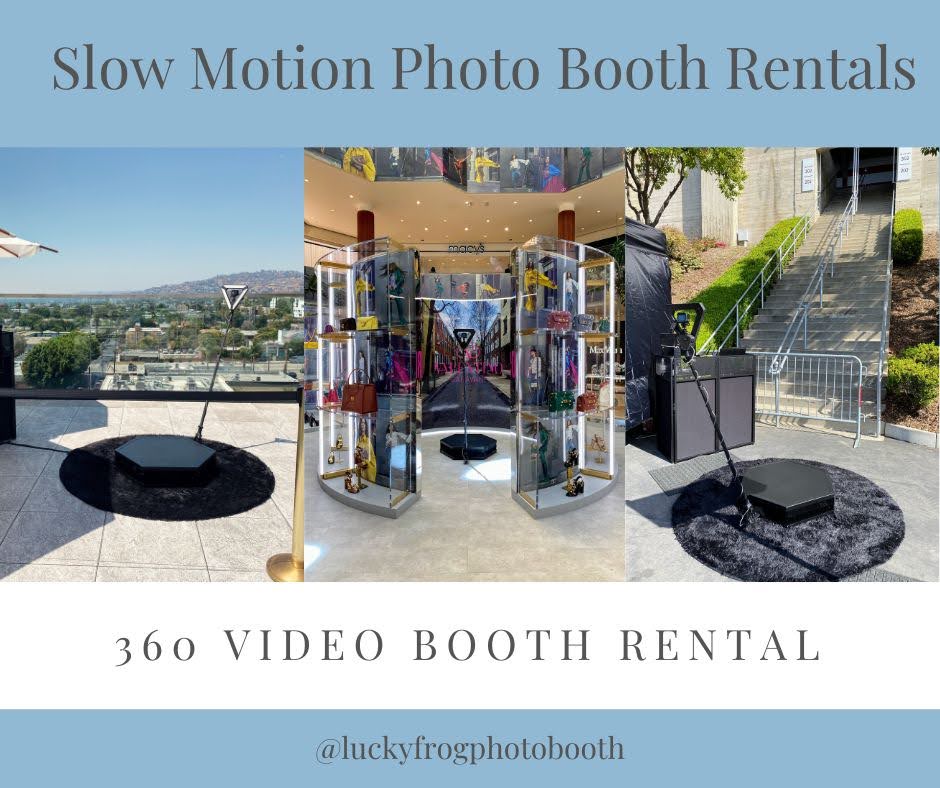 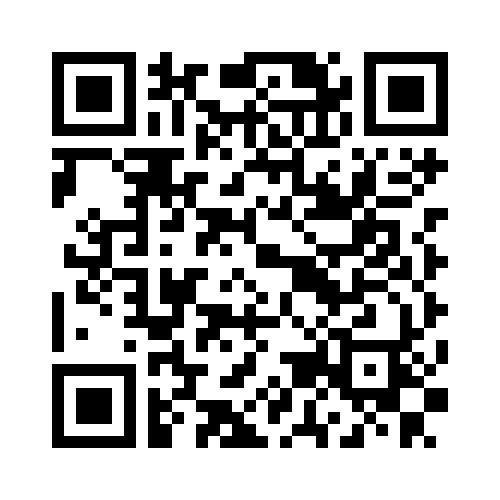 wedding photo booth rental in los angeles
It's prom season right around the corner. Prom season is just around the corner. That means the kids get dressed up, get dressed up, and dance the night away with their friends! We understand how difficult it can be to think of fun and creative ways to have fun at work and outside of work. Although I could be biased, Lucky Frog has always been a big hit at proms. We love seeing how much our customers enjoy using our photo booth to express themselves and capture their prom memories. Why photo booths are ideal for prom planning There are numerous reasons....&nbsp;
https://sites.google.com/view/rental-a-a-selfie-station/home
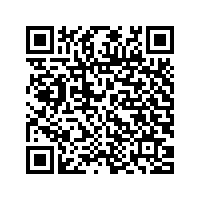 [Speaker Notes: wedding photo booth rental in los angeles]
Contact Information
Lucky Frog Photo Booth - 360 PHOTO BOOTH RENTAL in Los Angeles
1131 Elden Ave Apt #102, Los Angeles, CA 90006
562-303-9926
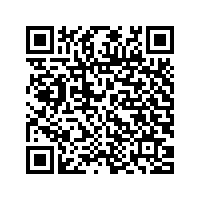 [Speaker Notes: Lucky Frog Photo Booth - 360 PHOTO BOOTH RENTAL in Los Angeles1131 Elden Ave Apt #102, Los Angeles, CA 90006562-303-9926]
More info about us:
wedding photo booth rental in los angeles
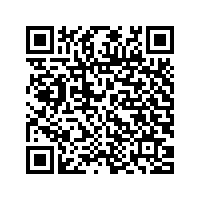 [Speaker Notes: Lucky Frog Photo Booth - 360 PHOTO BOOTH RENTAL in Los Angeles1131 Elden Ave Apt #102, Los Angeles, CA 90006562-303-9926]
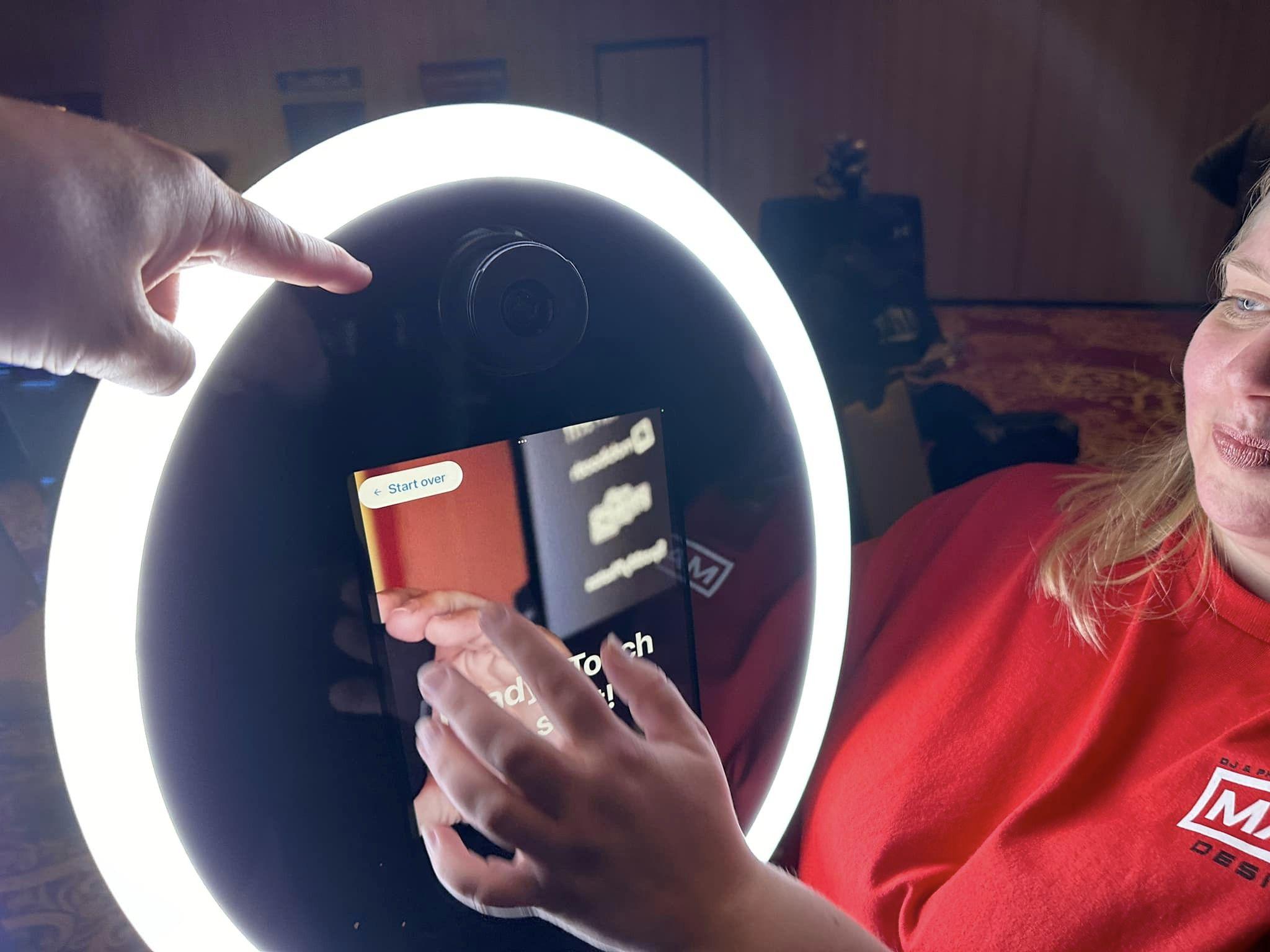 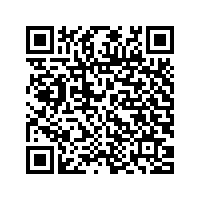 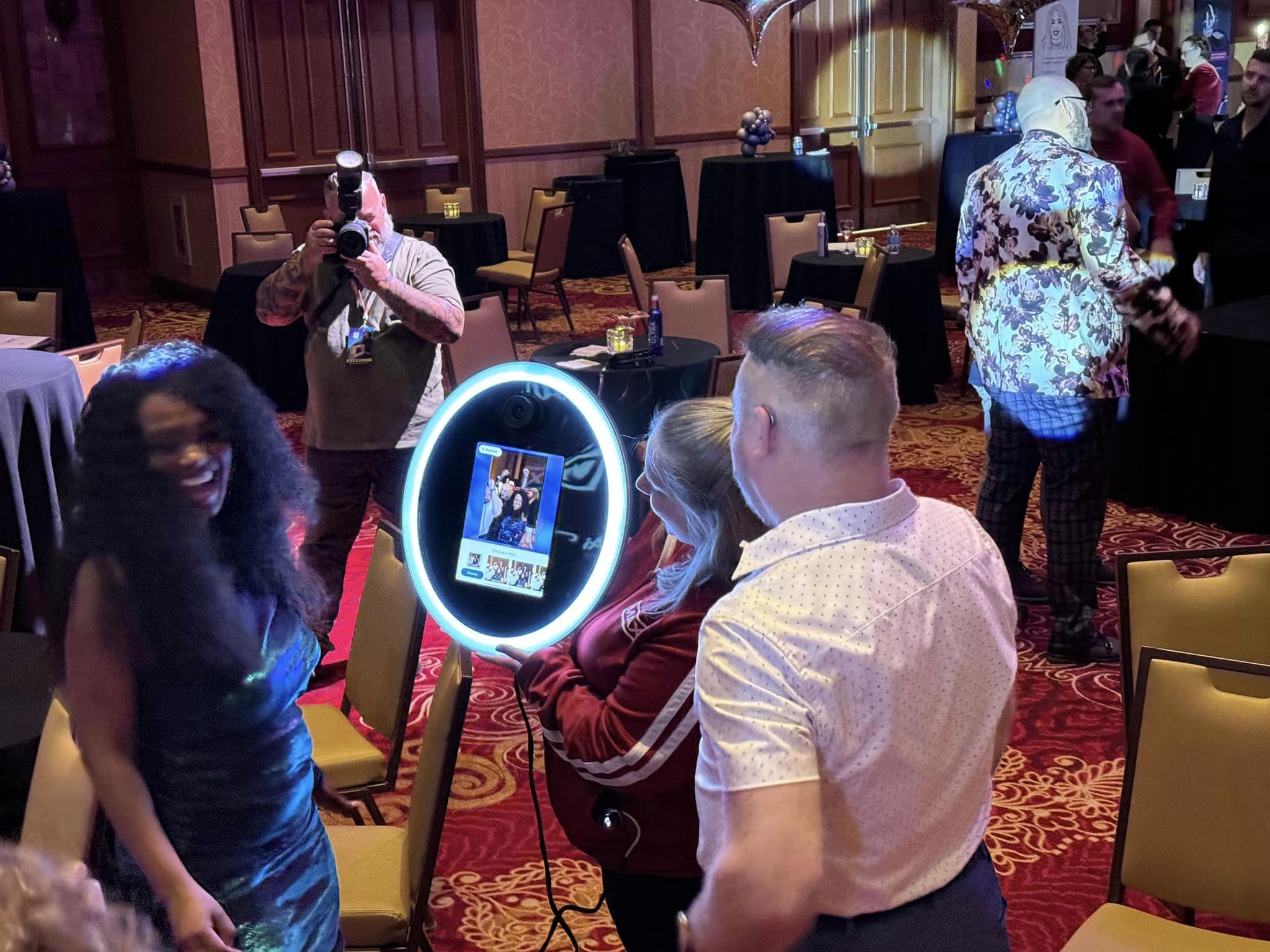 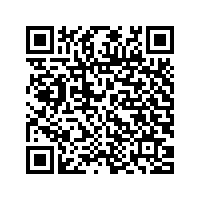 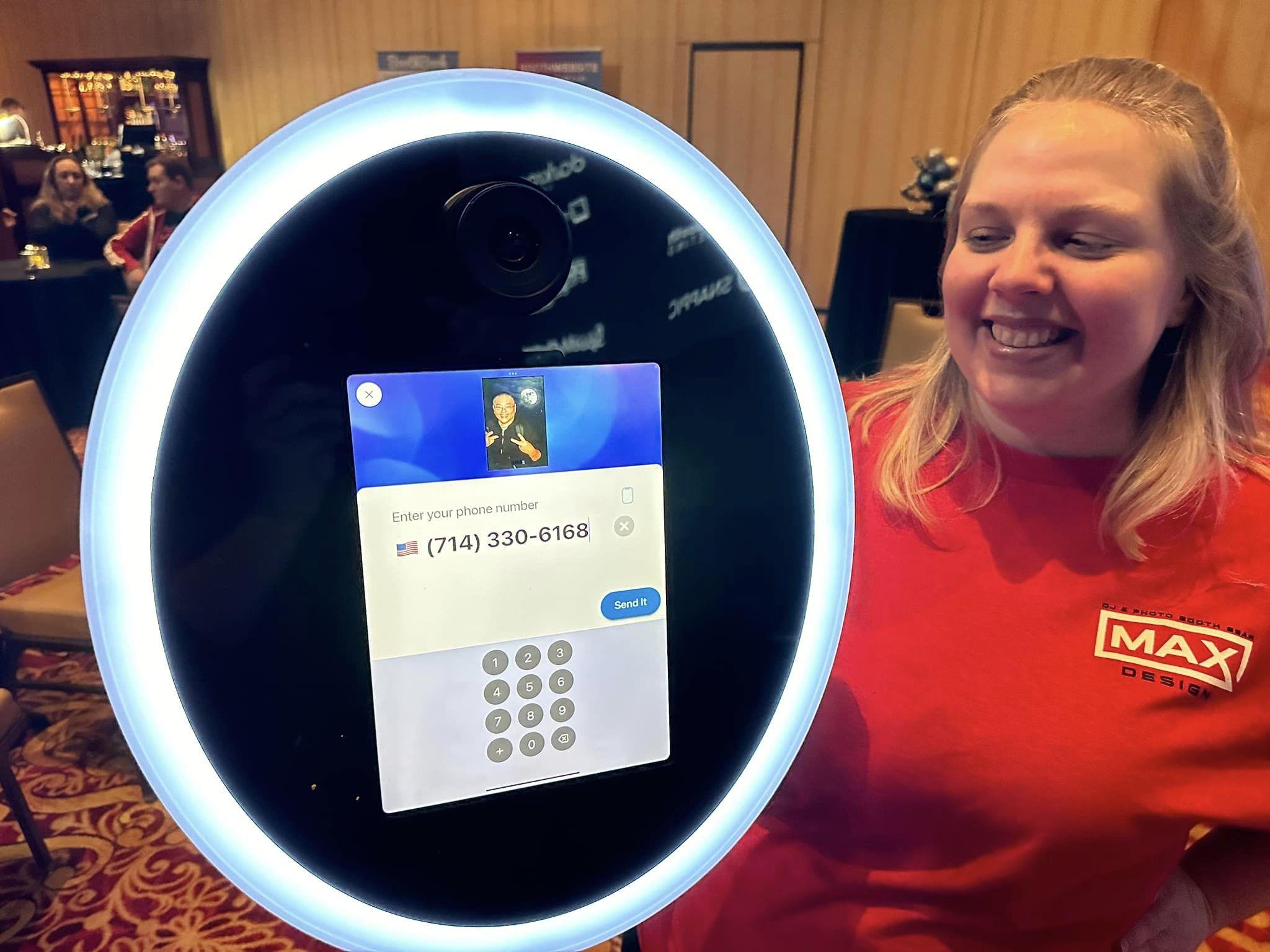 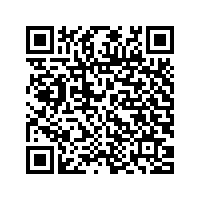 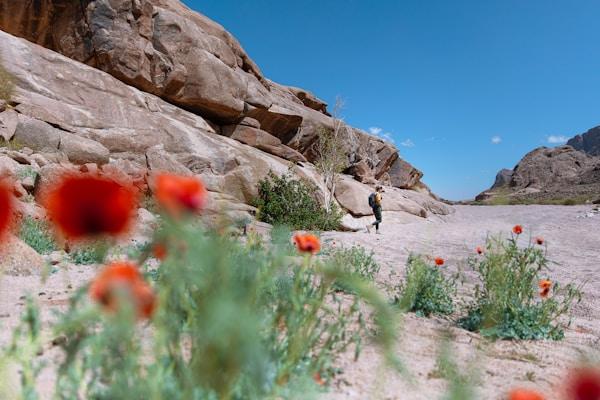 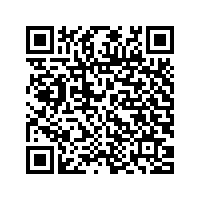 Links
List of recommended resources
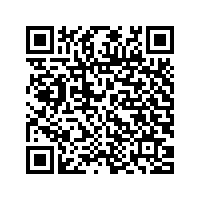 [Speaker Notes: wedding photo booth rental in los angeles]
Please visit :
target url
folder top
rss feed
folder articles
folder photos
folder pdfs
folder slides
photo
photo
photo
photo
spreadsheet
spreadsheet key
spreadsheet pubhtml
spreadsheet pub
spreadsheet view
form
drawing
image
image link
document
document pub
document view
presentation
presentation pub
presentation view
presentation html
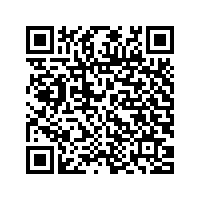 Videos
YouTube videos we recommend watching!
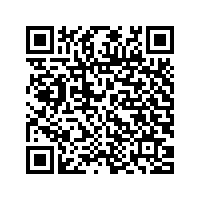 [Speaker Notes: wedding photo booth rental in los angeles]
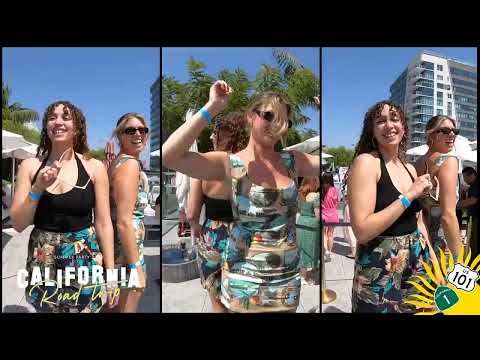 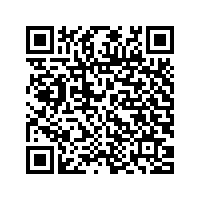 https://sites.google.com/view/rental-a-a-selfie-station/home
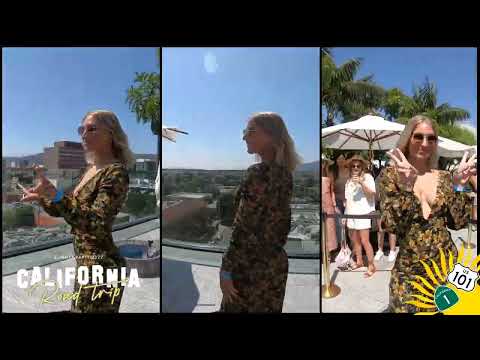 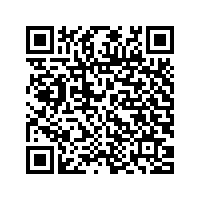 https://sites.google.com/view/rental-a-a-selfie-station/home
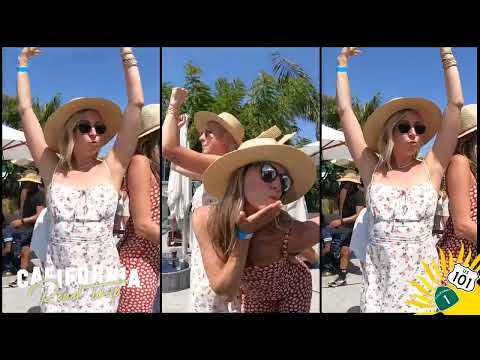 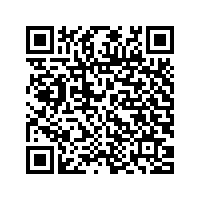 https://sites.google.com/view/rental-a-a-selfie-station/home
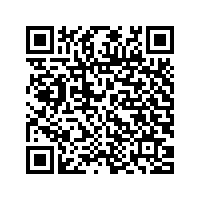 https://sites.google.com/view/rental-a-a-selfie-station/home
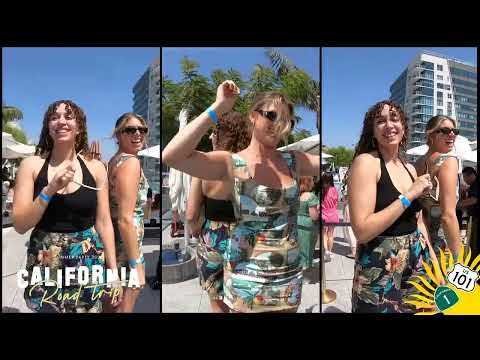 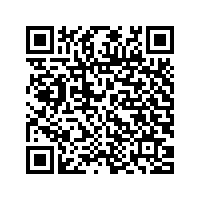 https://sites.google.com/view/rental-a-a-selfie-station/home
[Speaker Notes: https://sites.google.com/view/rental-a-a-selfie-station/home
https://drive.google.com/drive/folders/16pYBsaOFo77K027gtD96CZY01AmoLCug?usp=sharing
https://news.google.com/rss/search?q=GIF+photobooth&hl=en-US&gl=US&ceid=US:en
https://drive.google.com/drive/folders/1nV6VEg7jy2uwkreeU-UrWH7KTdo3Kxbz?usp=sharing
https://drive.google.com/drive/folders/1L7ZDPagjB6R44S1iGyJbWprbk7k_EUHA?usp=sharing
https://drive.google.com/drive/folders/18Ejr-KVNFdn6FSJ40WSvXJfcmoO3-l8E?usp=sharing
https://drive.google.com/drive/folders/1iugFtIBM3yZDfJfF-RJeNXRk4Y12fROE?usp=sharing
https://drive.google.com/file/d/1PI9AYOub7ToA99uKsHXdNXLq4nWgZXW7/view?usp=sharing
https://drive.google.com/file/d/1byF6RluO7Me7eWn6k_YW_PssL0xpw2bP/view?usp=sharing
https://drive.google.com/file/d/1Tr6b6T4Wtec-tP1Vz9UeSyYhAvL3v-Ek/view?usp=sharing
https://drive.google.com/file/d/1Aks_ByZtcmVUz92B4MR0Ut5IF_oFpljt/view?usp=sharing
https://docs.google.com/spreadsheets/d/1-2UmXBCnBkq8dnsUuwdaA75iXqB9dEAv_bwhPa4pgQ0/edit?usp=sharing
https://docs.google.com/spreadsheet/pub?key=1-2UmXBCnBkq8dnsUuwdaA75iXqB9dEAv_bwhPa4pgQ0
https://docs.google.com/spreadsheets/d/1-2UmXBCnBkq8dnsUuwdaA75iXqB9dEAv_bwhPa4pgQ0/pubhtml
https://docs.google.com/spreadsheets/d/1-2UmXBCnBkq8dnsUuwdaA75iXqB9dEAv_bwhPa4pgQ0/pub
https://docs.google.com/spreadsheets/d/1-2UmXBCnBkq8dnsUuwdaA75iXqB9dEAv_bwhPa4pgQ0/view
https://docs.google.com/forms/d/1z5B8kz93_aI0PUWNKFicg4yk4090PfDFEjOk944HUm0/edit?usp=sharing
https://docs.google.com/drawings/d/11uQjXGHx4uIKw9niKEKqZ8uxeVHK9pWIOLOuL5u3z98/edit?usp=sharing
https://drive.google.com/file/d/1QpTiTGFtM9xqrHFr3NrlOHazlavUN-IZ/view?usp=drivesdk
https://sites.google.com/view/open-air-photo-booth-rental/home
https://docs.google.com/document/d/1YmSWqeK8EFcevvcNpWdM8FMSsVS54lZjMWiCNld9cXI/edit?usp=sharing
https://docs.google.com/document/d/1YmSWqeK8EFcevvcNpWdM8FMSsVS54lZjMWiCNld9cXI/pub
https://docs.google.com/document/d/1YmSWqeK8EFcevvcNpWdM8FMSsVS54lZjMWiCNld9cXI/view
https://docs.google.com/presentation/d/1RrfnoBL6hwmORx4godYAZEMH-GgdoUhaKxNf9jFl90Q/edit?usp=sharing
https://docs.google.com/presentation/d/1RrfnoBL6hwmORx4godYAZEMH-GgdoUhaKxNf9jFl90Q/pub?start=true&loop=true&delayms=3000
https://docs.google.com/presentation/d/1RrfnoBL6hwmORx4godYAZEMH-GgdoUhaKxNf9jFl90Q/view
https://docs.google.com/presentation/d/1RrfnoBL6hwmORx4godYAZEMH-GgdoUhaKxNf9jFl90Q/htmlpresent]
wedding photo booth rental in los angeles
https://sites.google.com/view/rental-a-a-selfie-station/home
[Speaker Notes: wedding photo booth rental in los angeles]